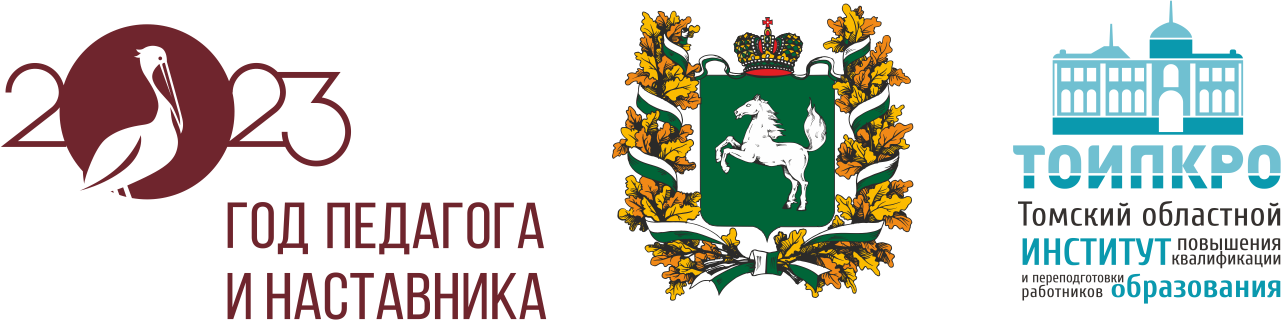 «Разработка и проведение образовательного события в школе»
Храмченко Егор Владимирович,
учитель истории и обществознания МБОУ «СОШ №198» г. Северск
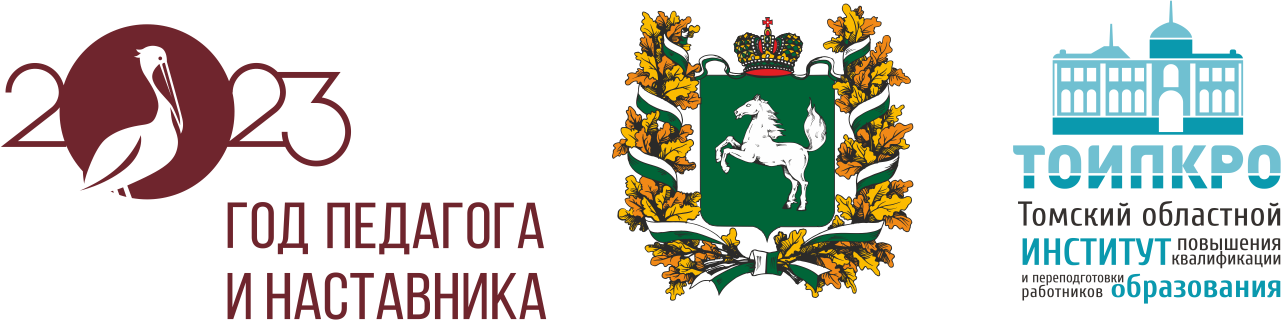 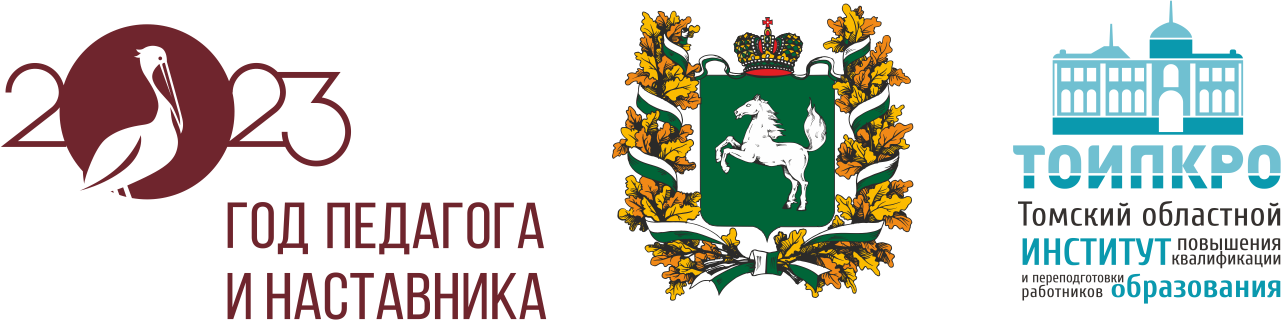 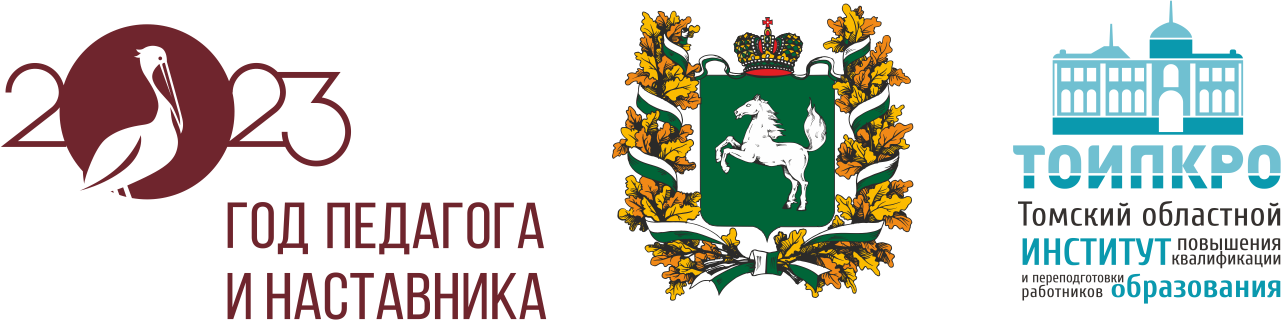 Сущность образовательного события

Организуются  специальные условия для детского действия, в результате которого ребёнком создается определённый продукт(приобретается опыт); затем происходит  усиление этого действия через рефлексию.
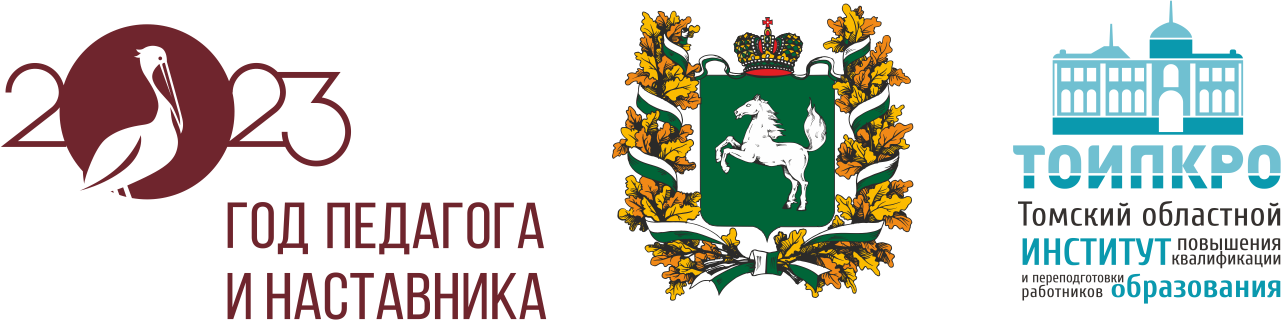 Этапы образовательного события
1 этап – определение тематики образовательного события. 
2 этап – определение цели и задач предстоящего образовательного события, определение уровня события (школьное, муниципальное, региональное и др.), планирование этапов подготовки.
3 этап – подготовка к образовательному событию, поиск внутренних и социальных партнеров.
4 этап – проведение образовательного события.
5 этап – рефлексия, эффект от участия в образовательном событии.
Календарь событий на 2023 – 2024 учебный год
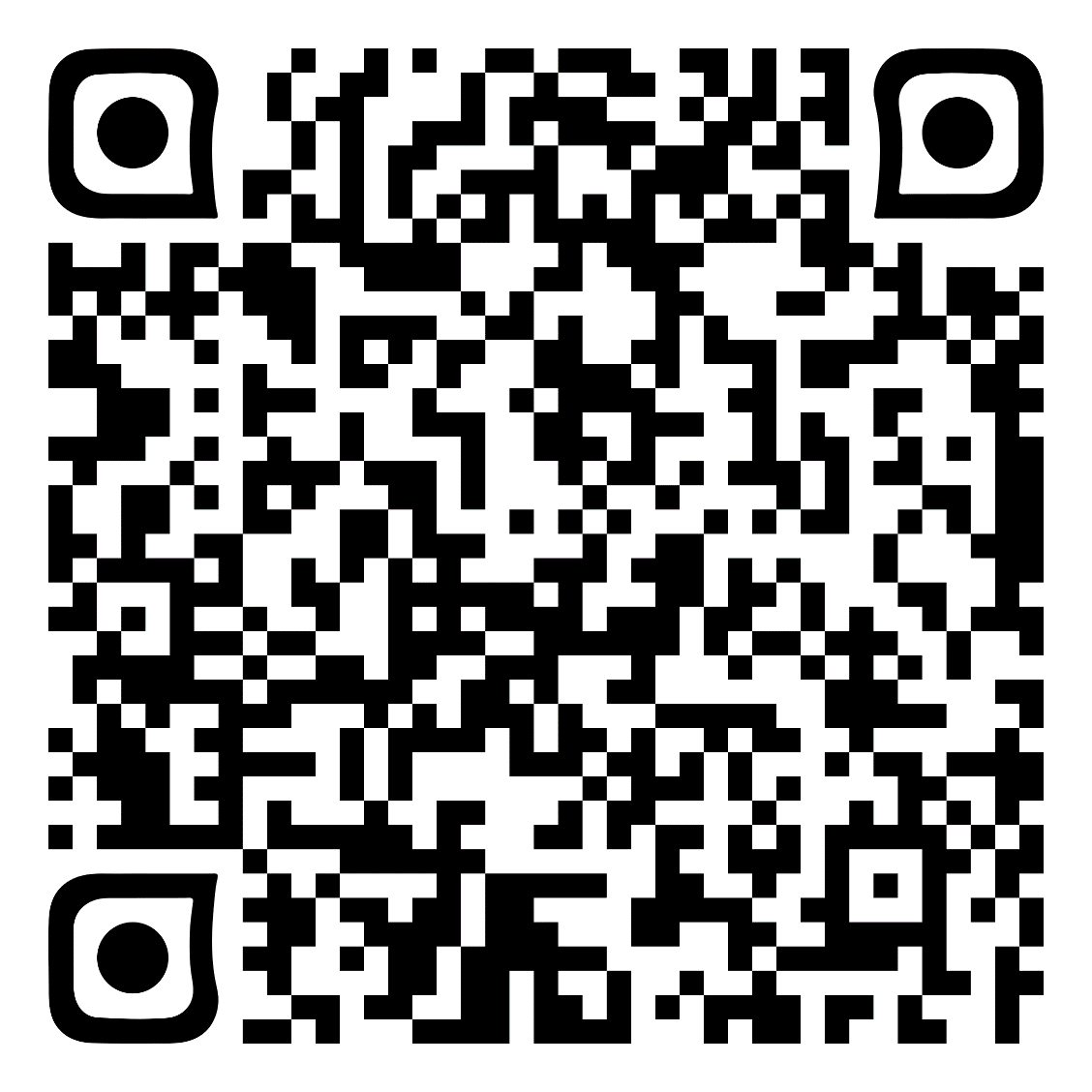 Алгоритм проектирования образовательного события
Выбрать тему (смысловое основание события)
Сформулировать интегрированныезадачи (ценностное основание  события)
Сформулировать образовательные результаты (целевое основание  события)
Определить содержание совместной деятельности (создание общности)
Задание для групп«Проектирование образовательного события»
Вытянуть ВВОДНЫЕ ДАННЫЕ
Выбрать ТЕМАТИКУ события (с опорой на календарь и направление)
Придумать НАЗВАНИЕ
Поставить ЦЕЛЬ
Сформулировать ЗАДАЧИ
Описать примерный ФОРМАТ мероприятия
Определить УСЛОВИЯ реализации события
Предложить СОЦИАЛЬНОГО (-ых) ПАРТНЁРА (-ов)
Спрогнозировать РЕЗУЛЬТАТ
Задачи внеклассной работы
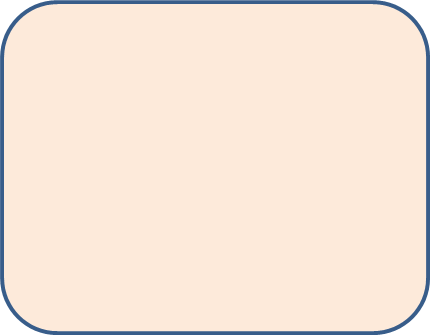 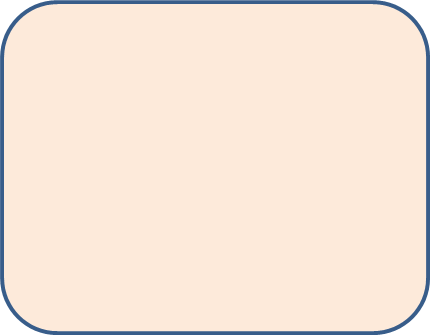 Расширение приобретаемых на уроках знаний, тем самым помогая обучающимся лучше усвоить программный материал
Развитие творческих способностей обучающихся, удовлетворение их индивидуальных запросов, интересов, склонностей
Активизация мыслительной и познавательной деятельности
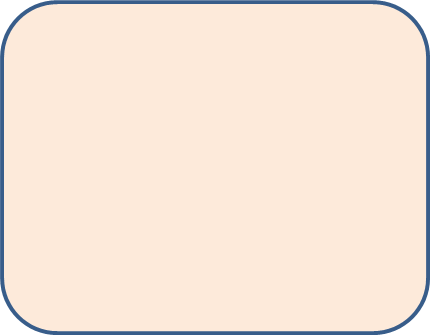 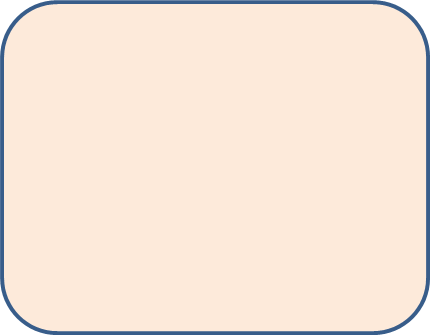 Развитие и совершенствование психологических качеств школьников: любознательности, инициативности, трудолюбия, воли, настойчивости, самостоятельности в приобретении знаний
Воспитание толерантности, уважительного отношения друг к другу, культуры общения
Определить содержание совместной деятельности (создание общности)
1. Формирование группы создателей.
2. Выбор критериев оценки деятельности, оценки продукта.
3. Выбор оптимальной формы проведения события и видов образовательной деятельности, в которых проверяемые компетентности могут проявляться наиболее ярко.
4. Подбор заданий, удерживающих интерес и побуждающих учащихся к созданию личностно-значимого продукта.
5. Создание необходимых для проведения событий условий.
6. Формирование группы экспертов. Знакомство экспертов с оценочным листом.
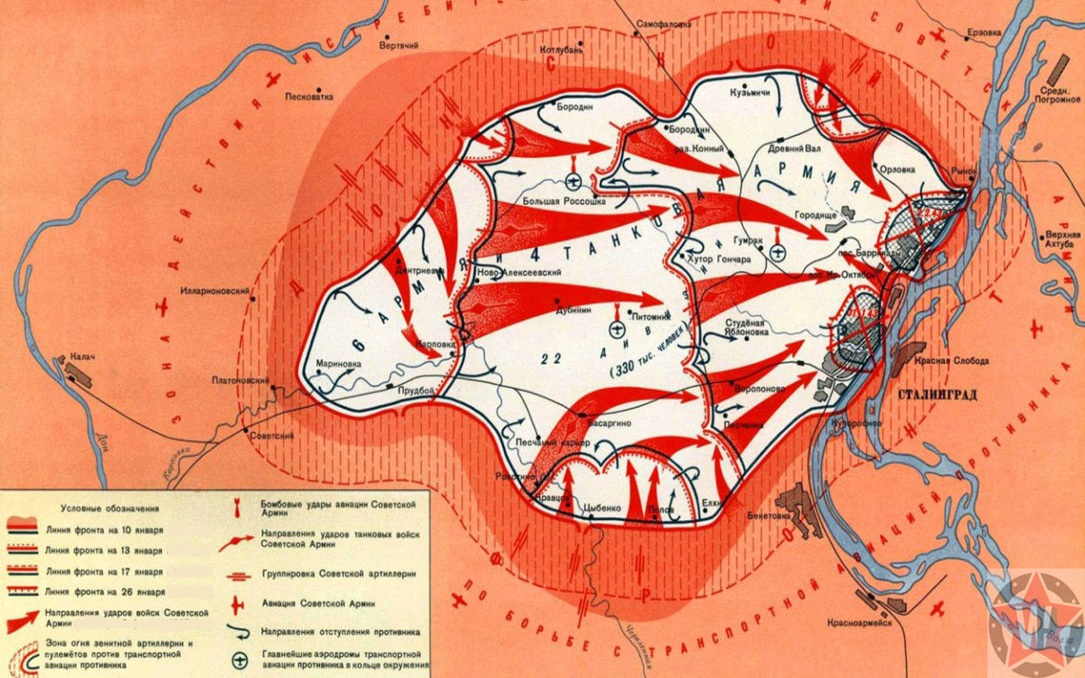 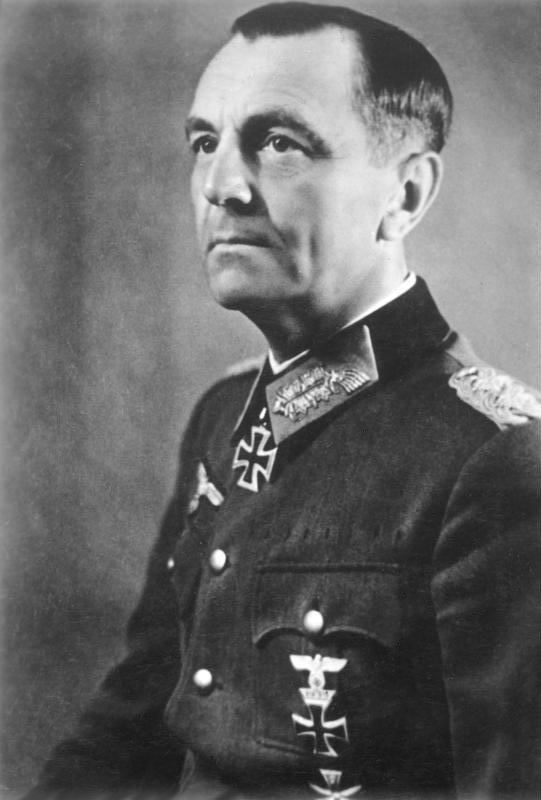 10 января – 
2 февраля 1943
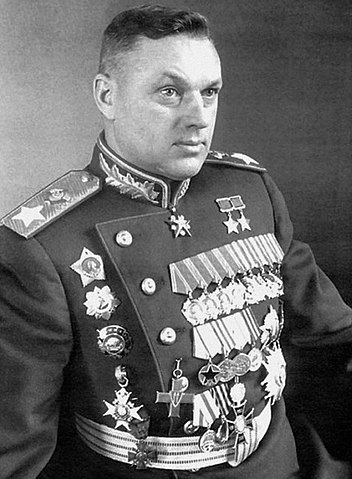 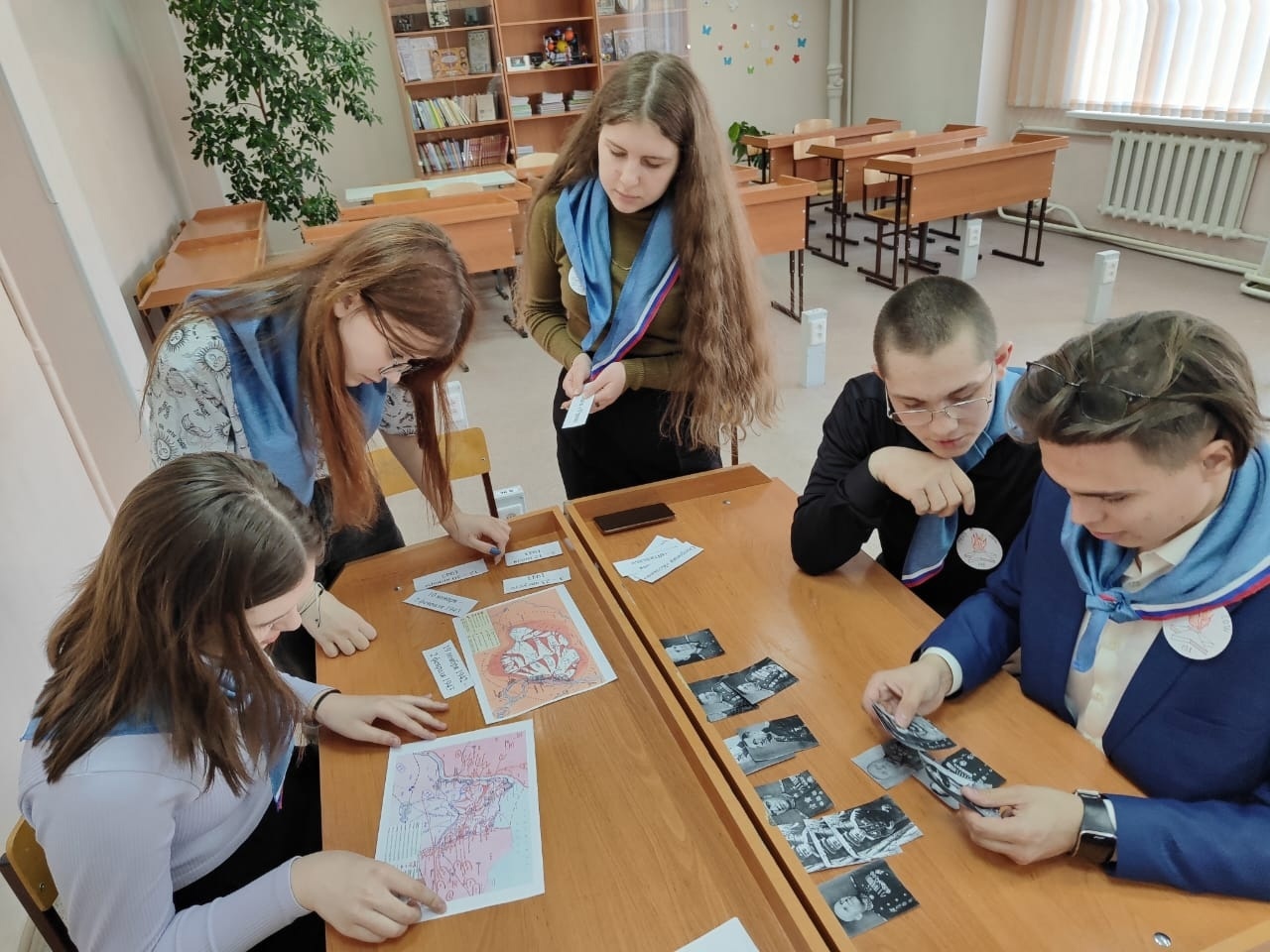 Операция «Кольцо»
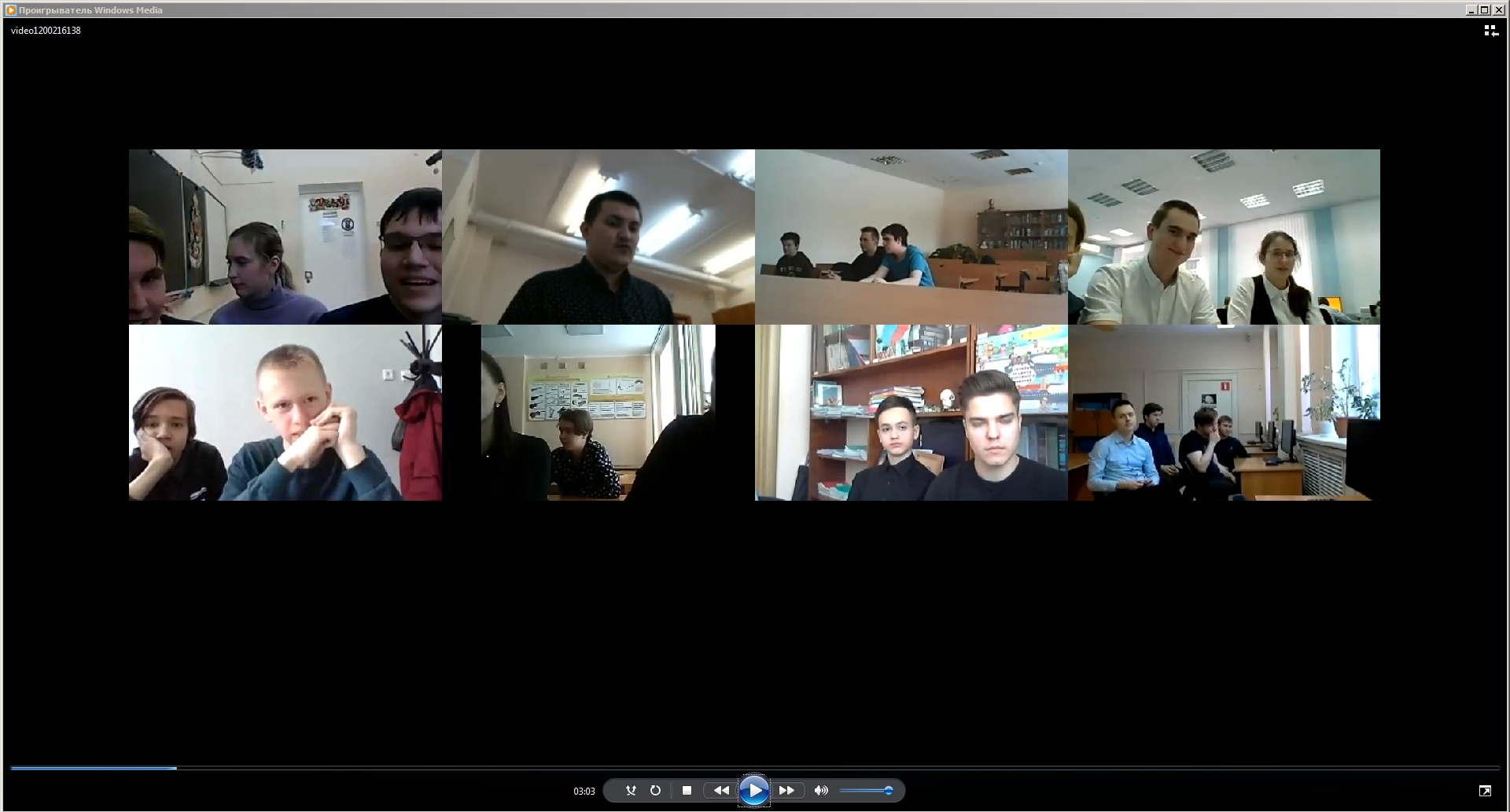 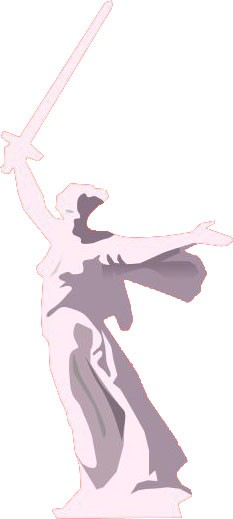 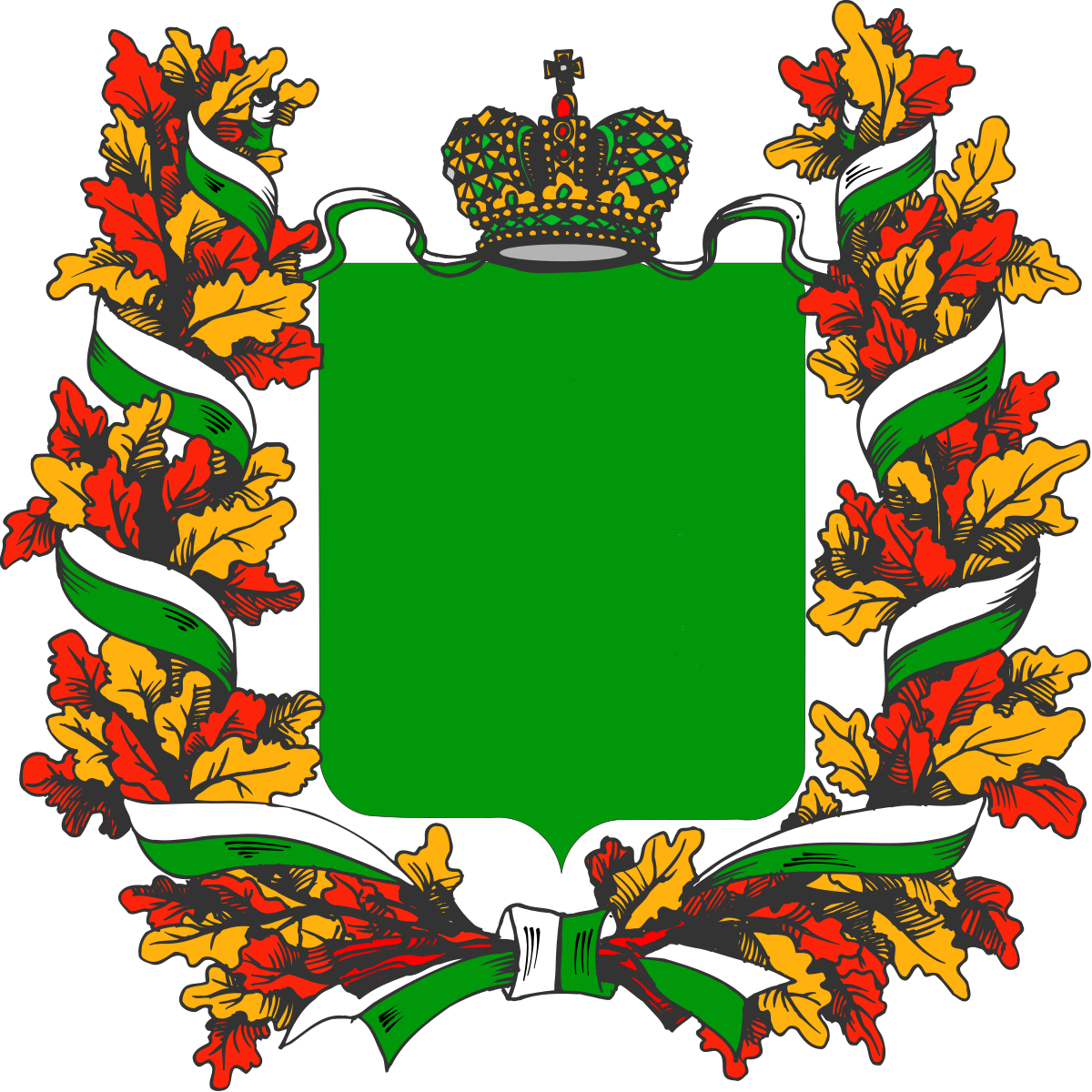 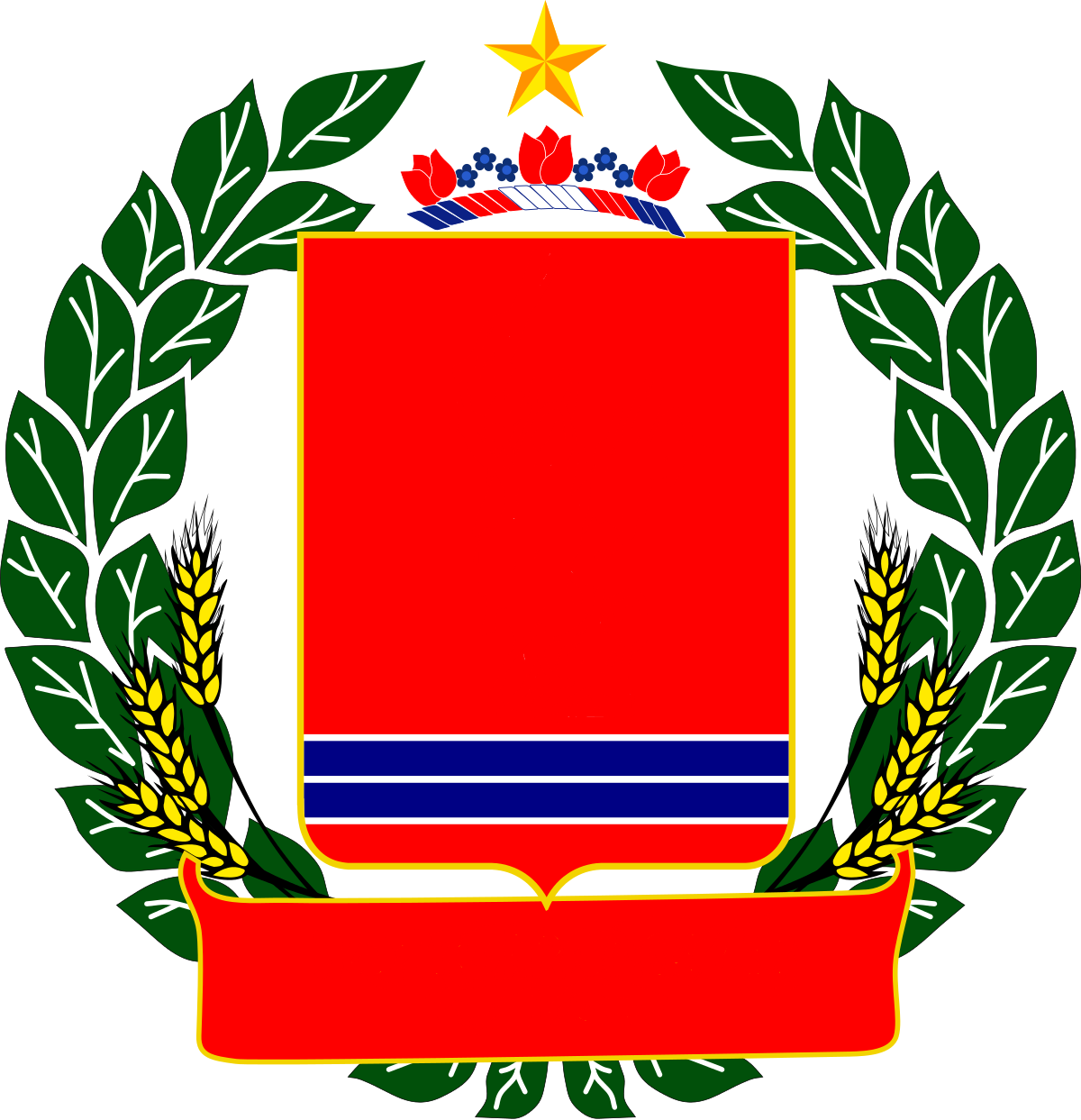 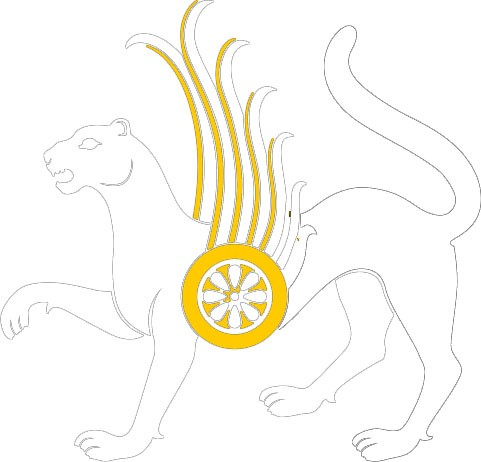 1
2
А
Б
В
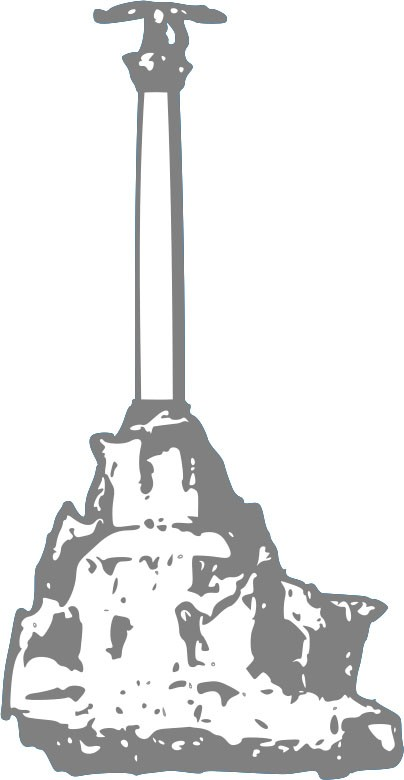 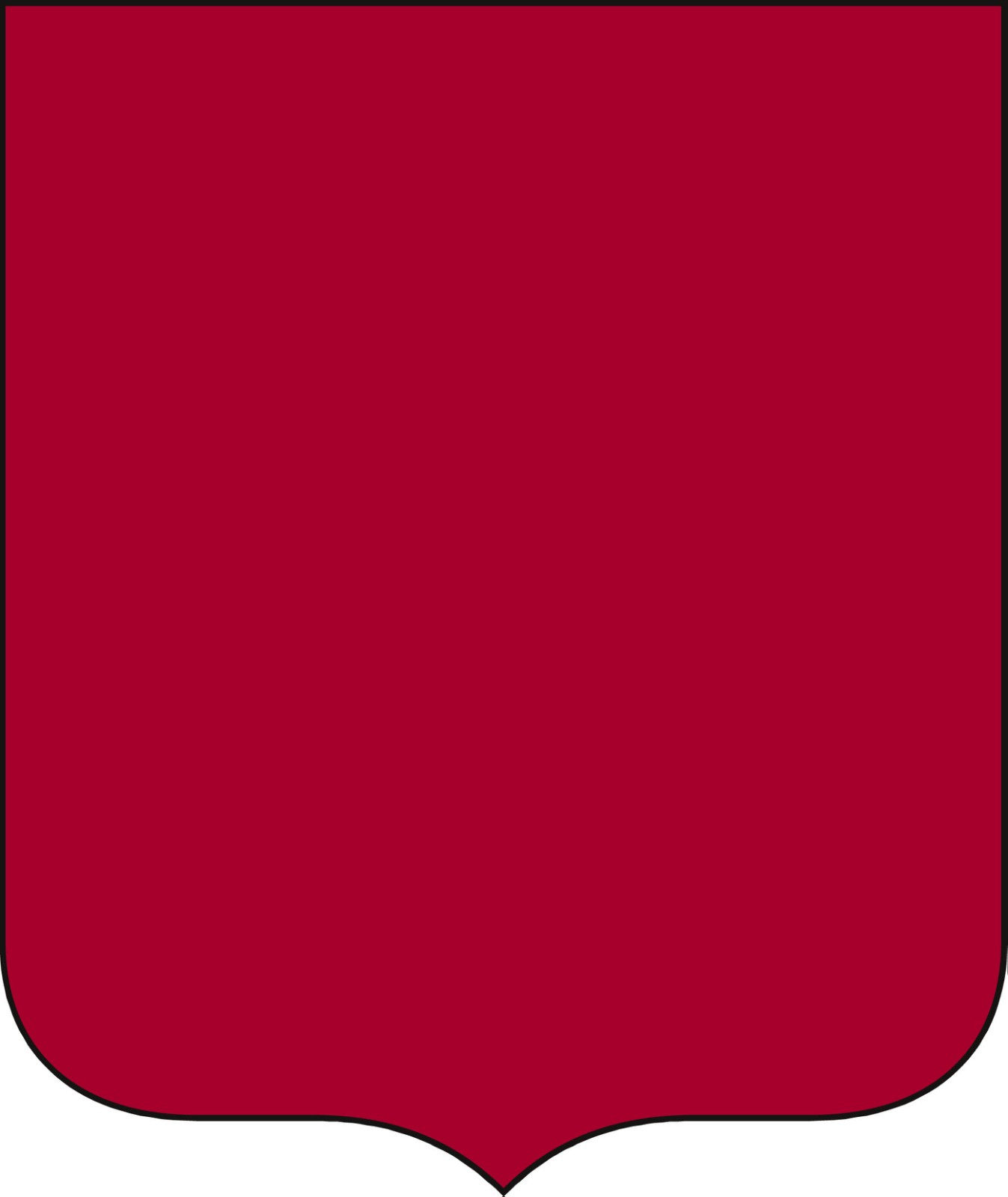 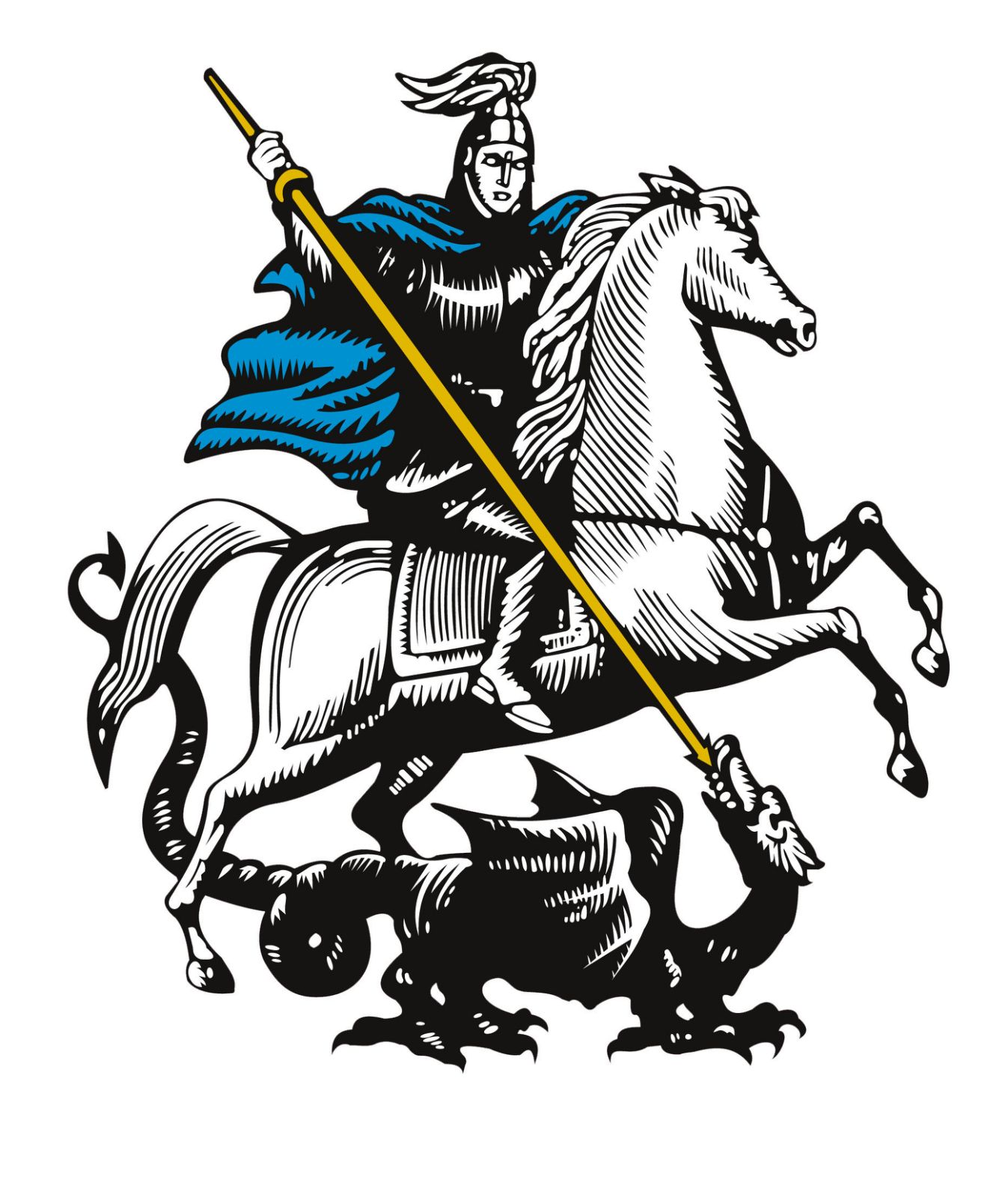 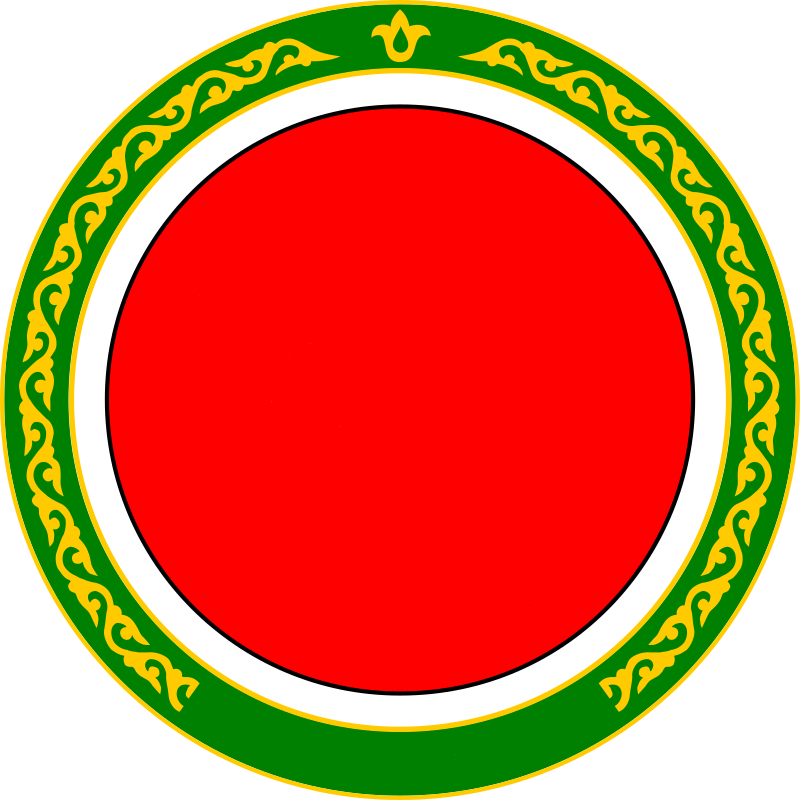 Д
4
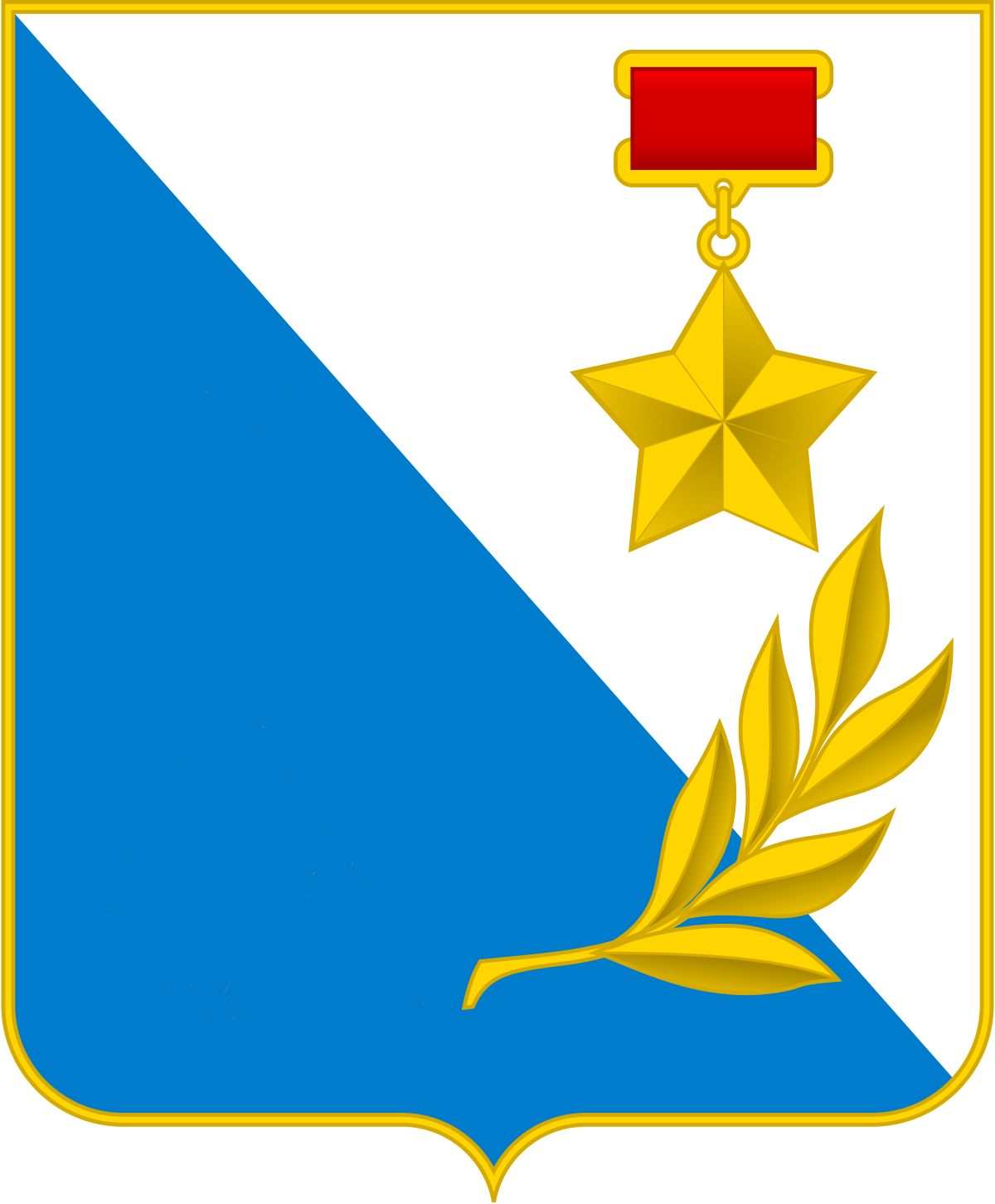 5
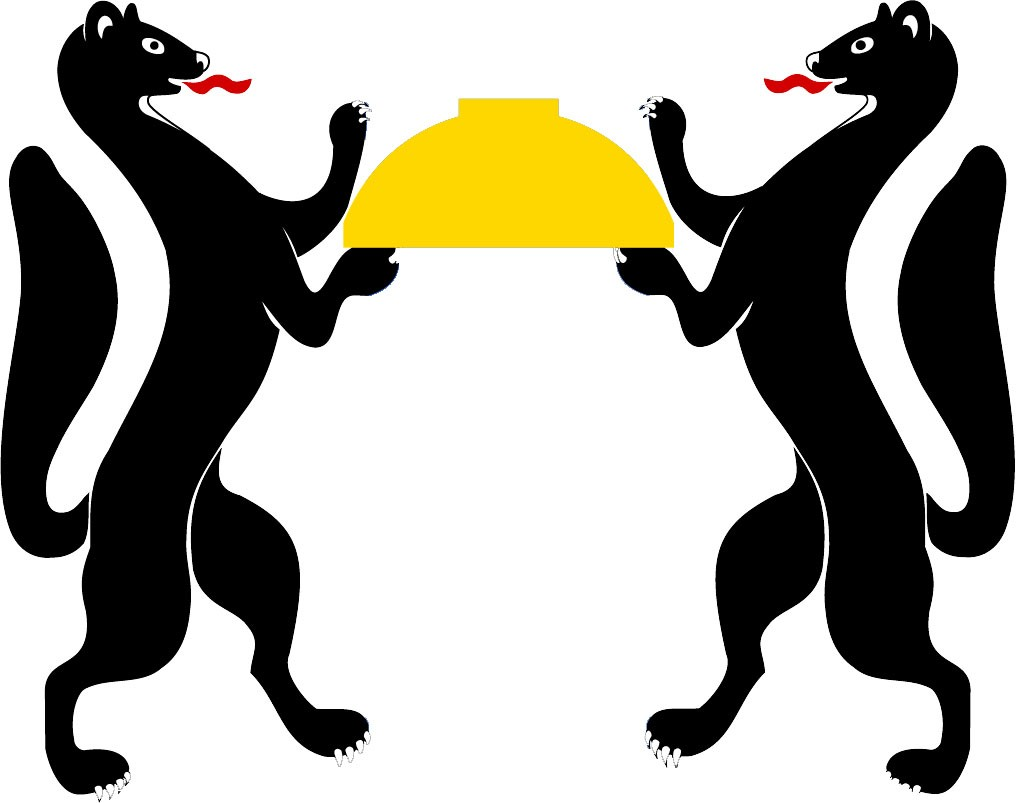 3
Г
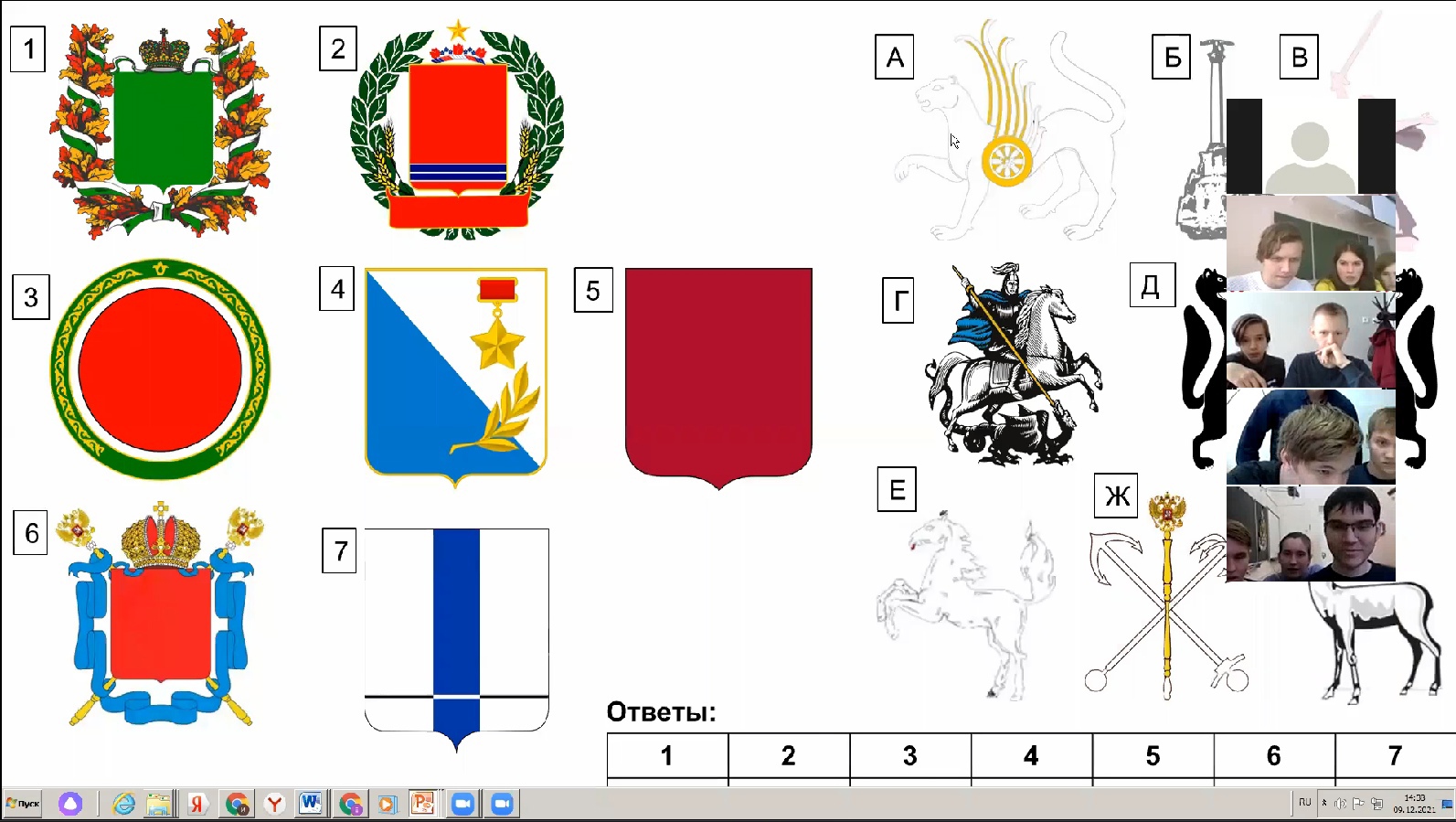 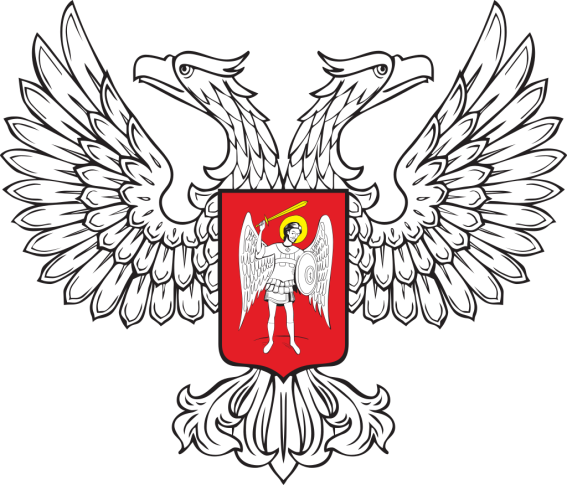 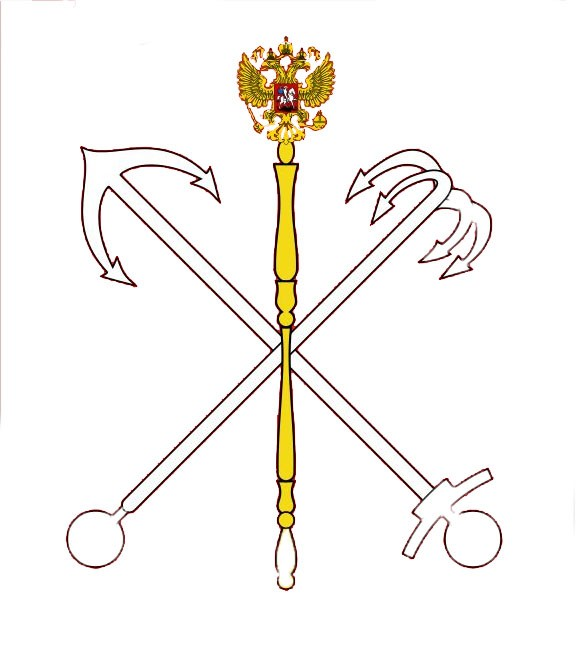 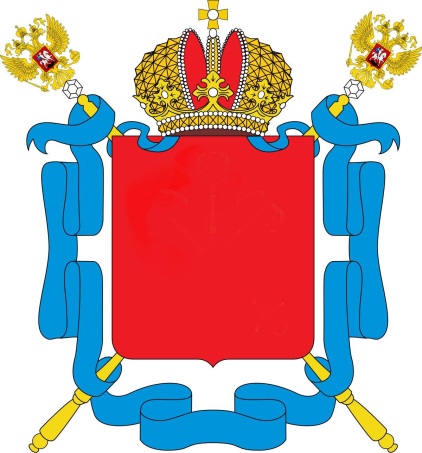 Е
6
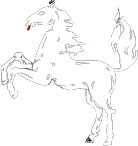 Ж
7
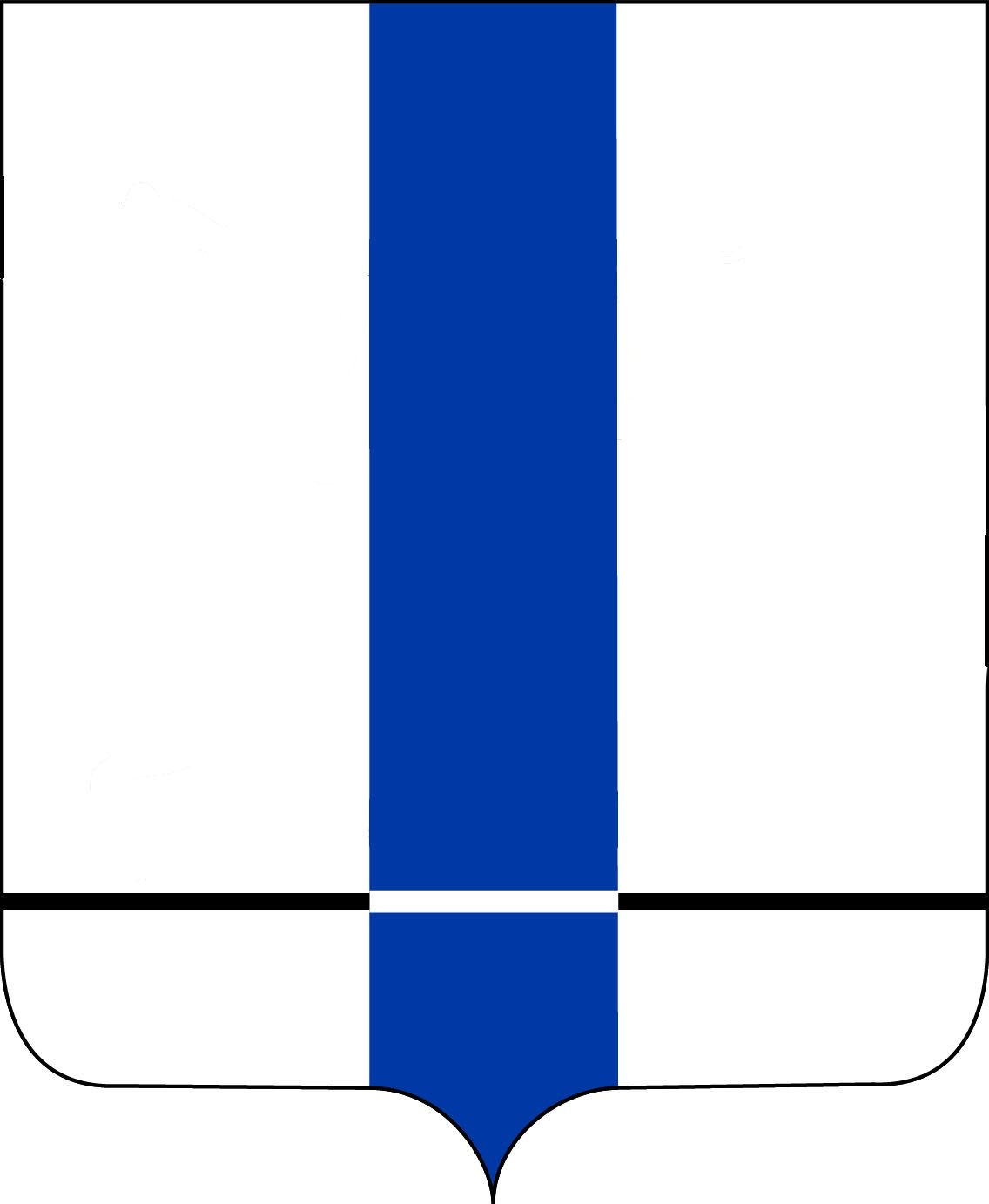 Ответы:
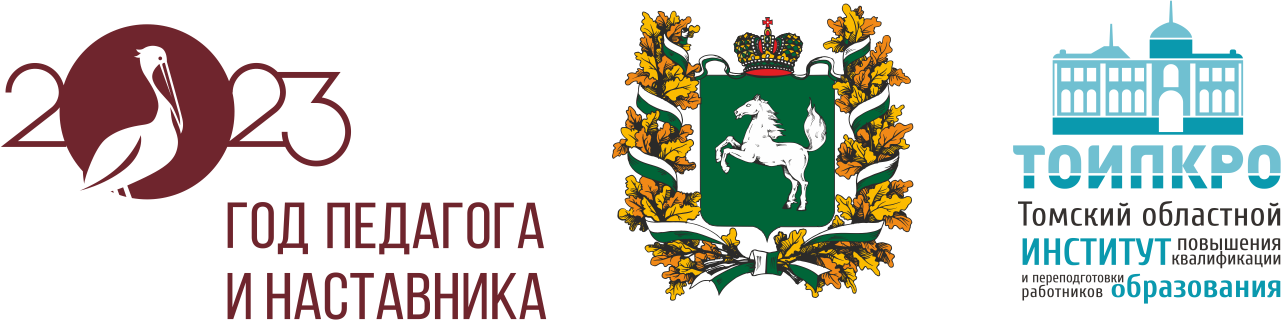 Методическая копилка образовательных событий 
МБОУ «СОШ №198»
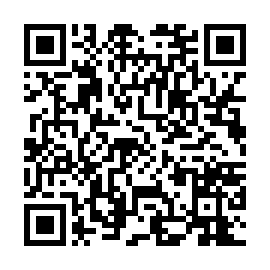 Эл. Почта: egor.khramchenko.96@mail.ru
13
13
13
13